Права и свободы
Мы все равны, но каждый уникален
Ты имеешь право на ЖИЗНЬ
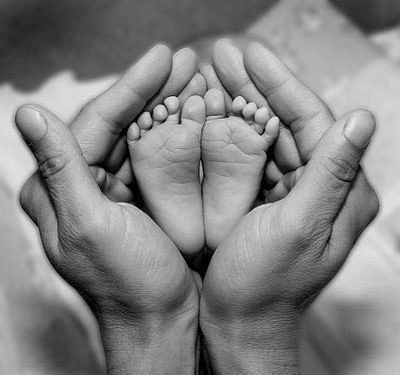 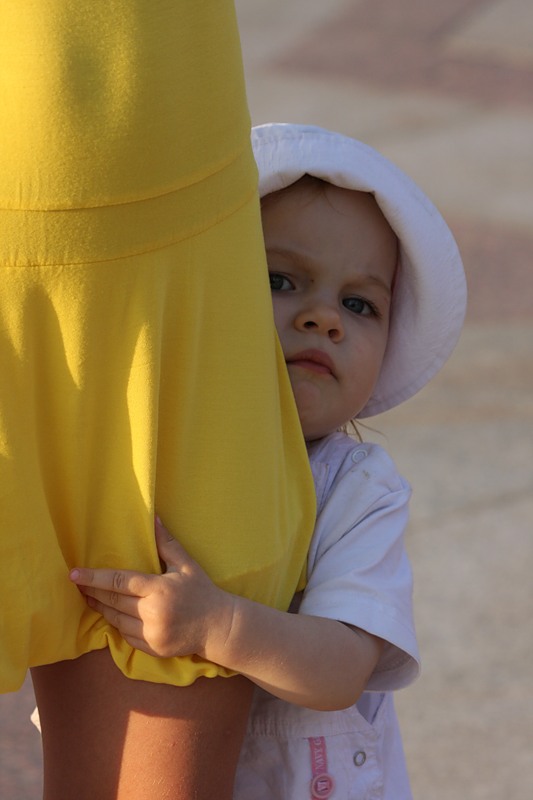 Ты под защитой
Ты сам выбираешь своё будущее
Ты можешь объединиться
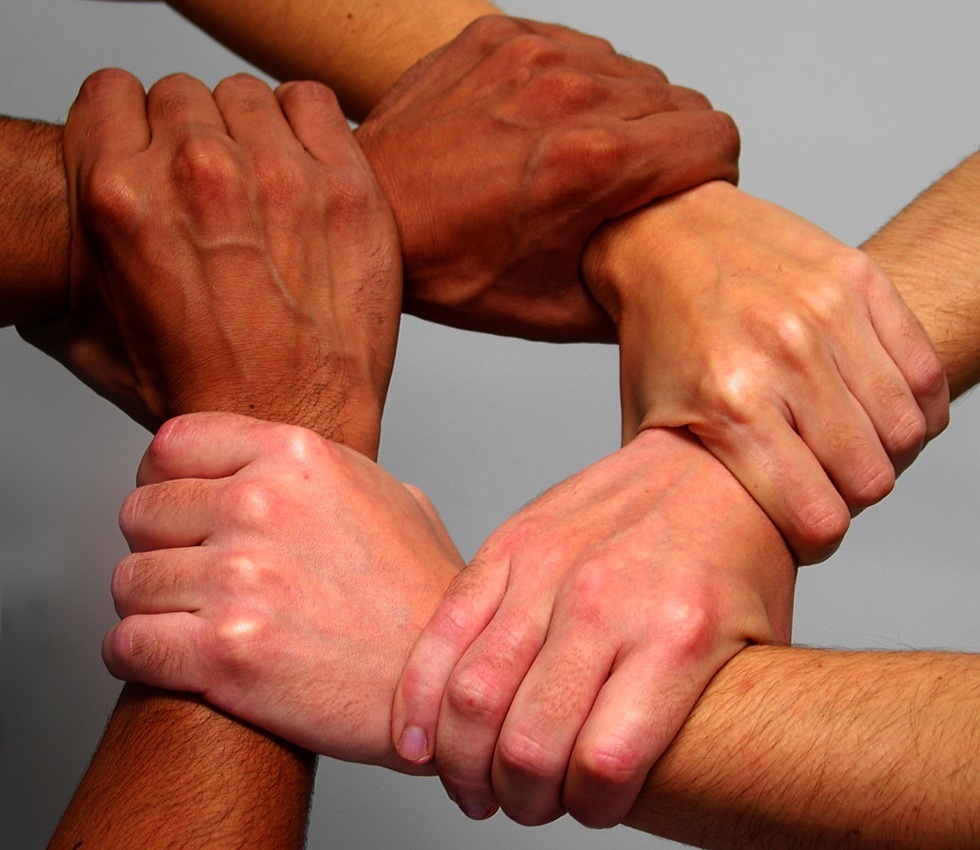 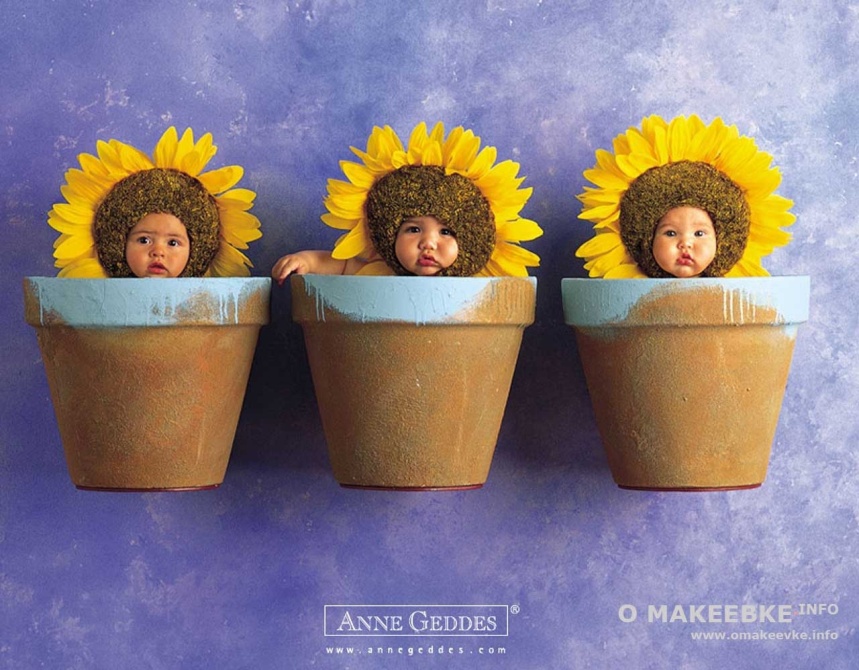 Ты имеешь право на дом и семью
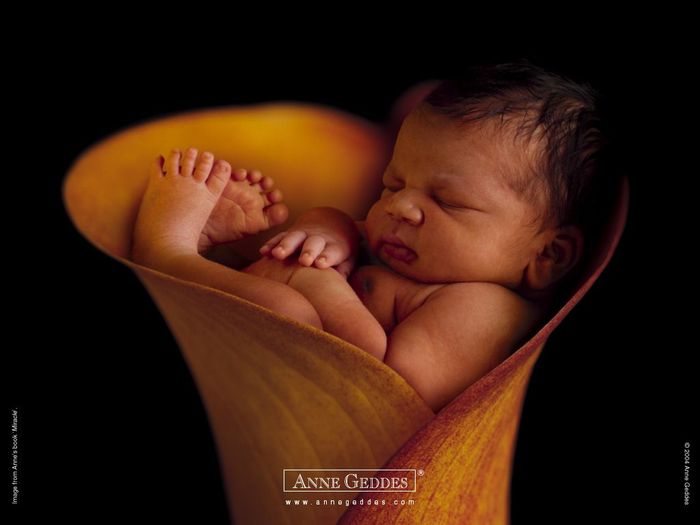 Ты можешь учиться
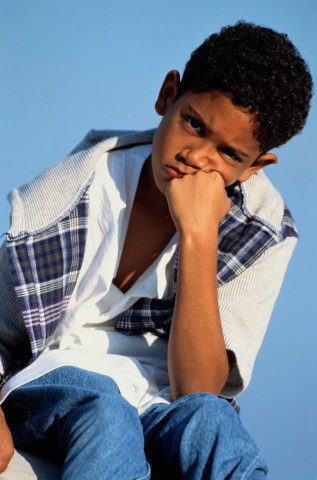 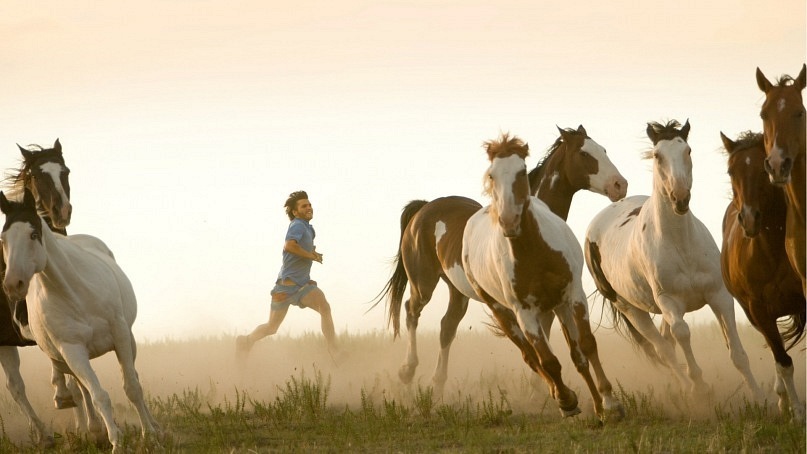 У тебя есть свобода
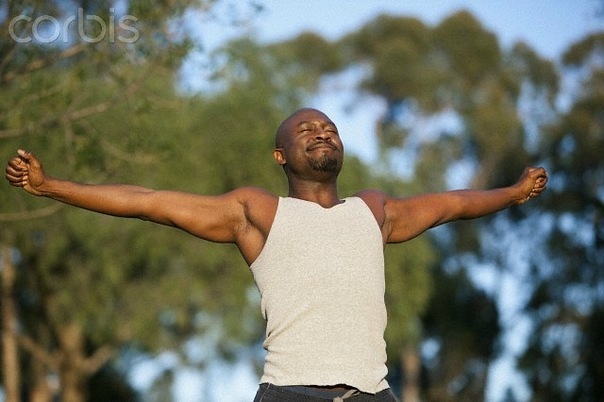 Ты имеешь право быть счастливым
Ты выбираешь сам, кем быть
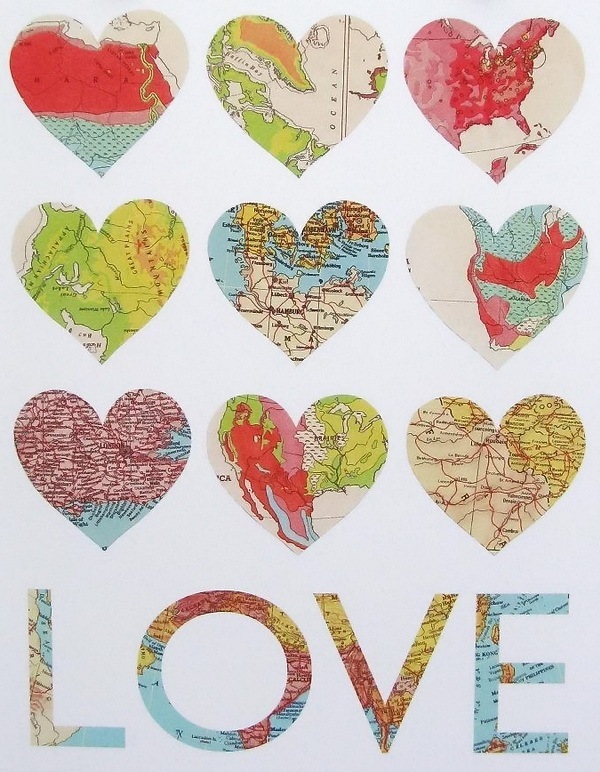 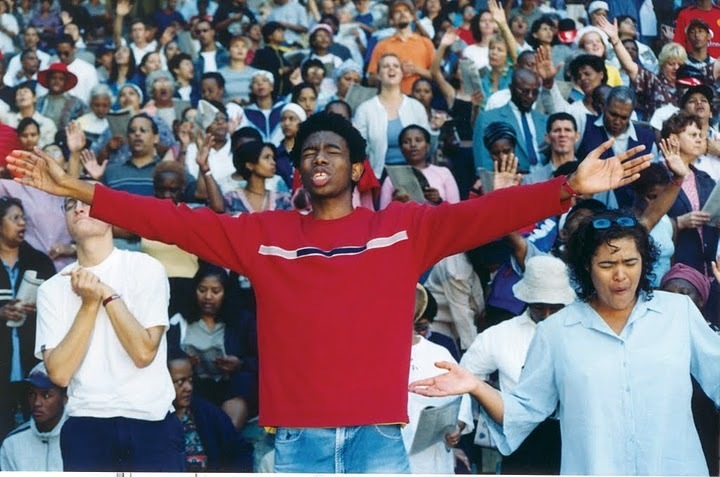 Ты можешь верить